PHÒNG GIÁO DỤC VÀ ĐÀO TẠO QUẬN LONG BIÊN
TRƯỜNG MẦM NON NẮNG MAI
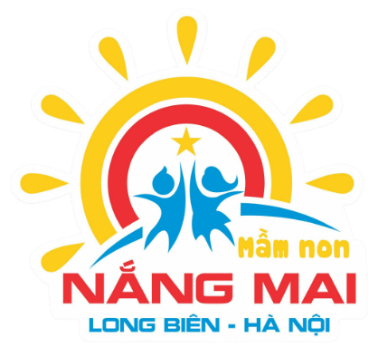 LĨNH VỰC PHÁT TRIỂN THẨM MỸ
Đề tài: Dạy hát “Gà trống, mèo con và cún con”
                                                                                      
									Sáng tác :Thế Vinh
              		Nghe hát: Gà gáy le te –dân ca Cống Khao
Lứa tuổi: 4 - 5 tuổi
Câu đố
Con gì mào đỏ 
Gáy ò..ó..o
Từ sáng tinh mơ
Gọi người thức giấc
Đó là con gì?
Đáp án: Con gà trống
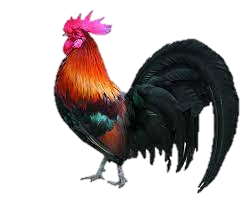 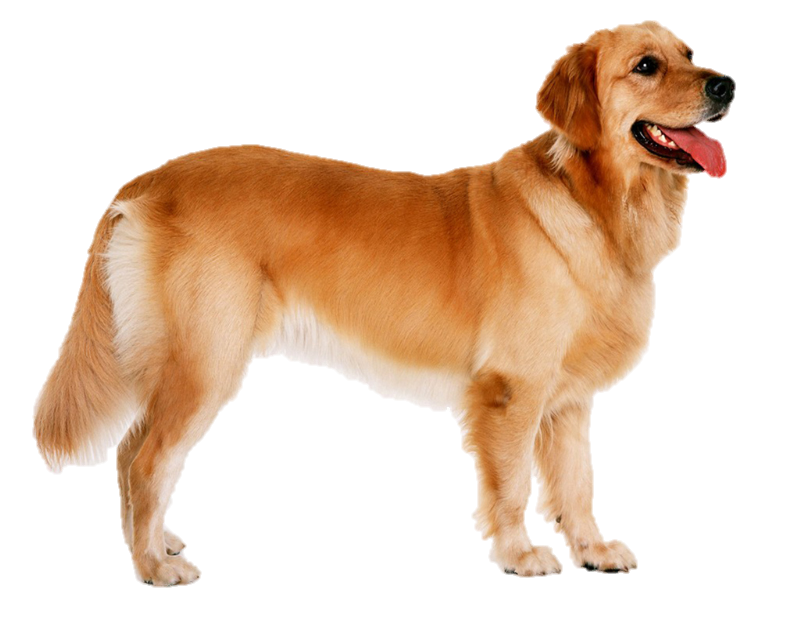 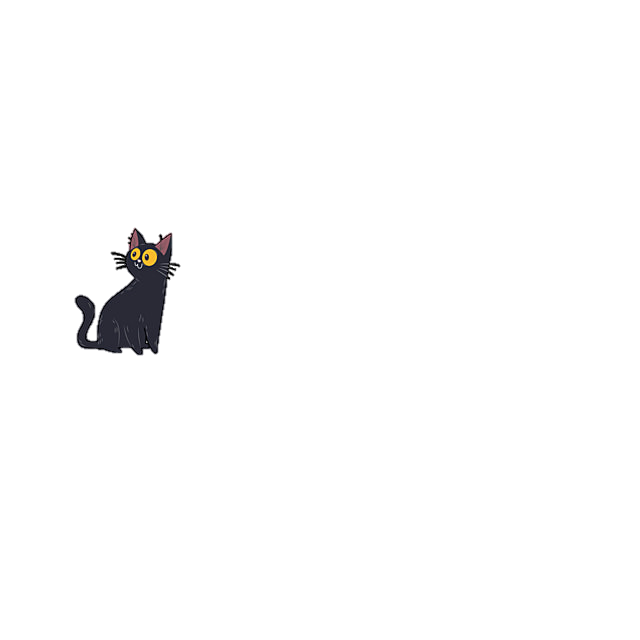 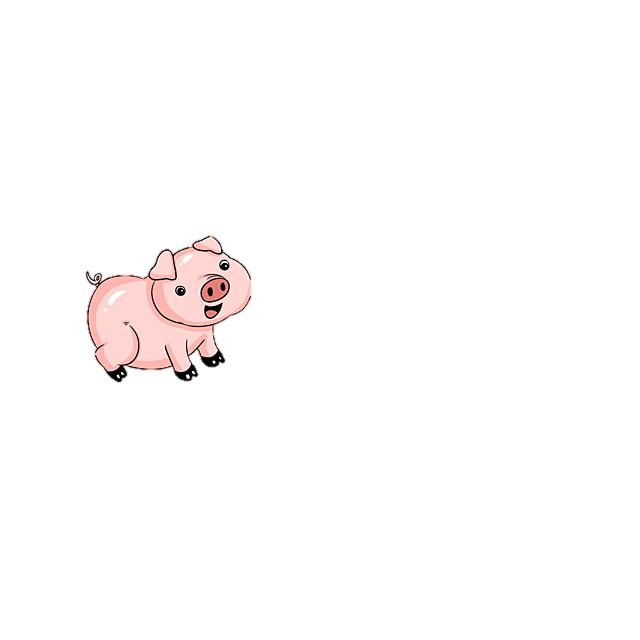 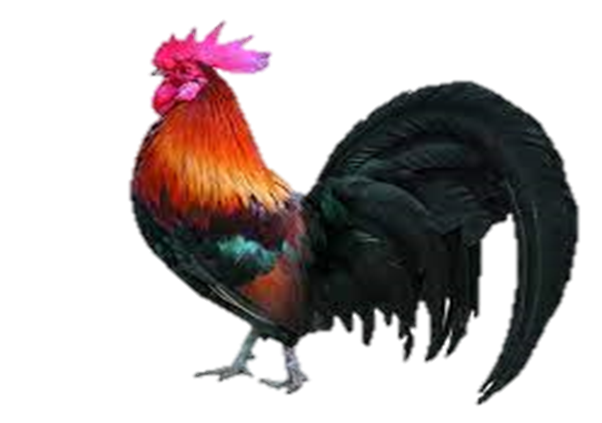 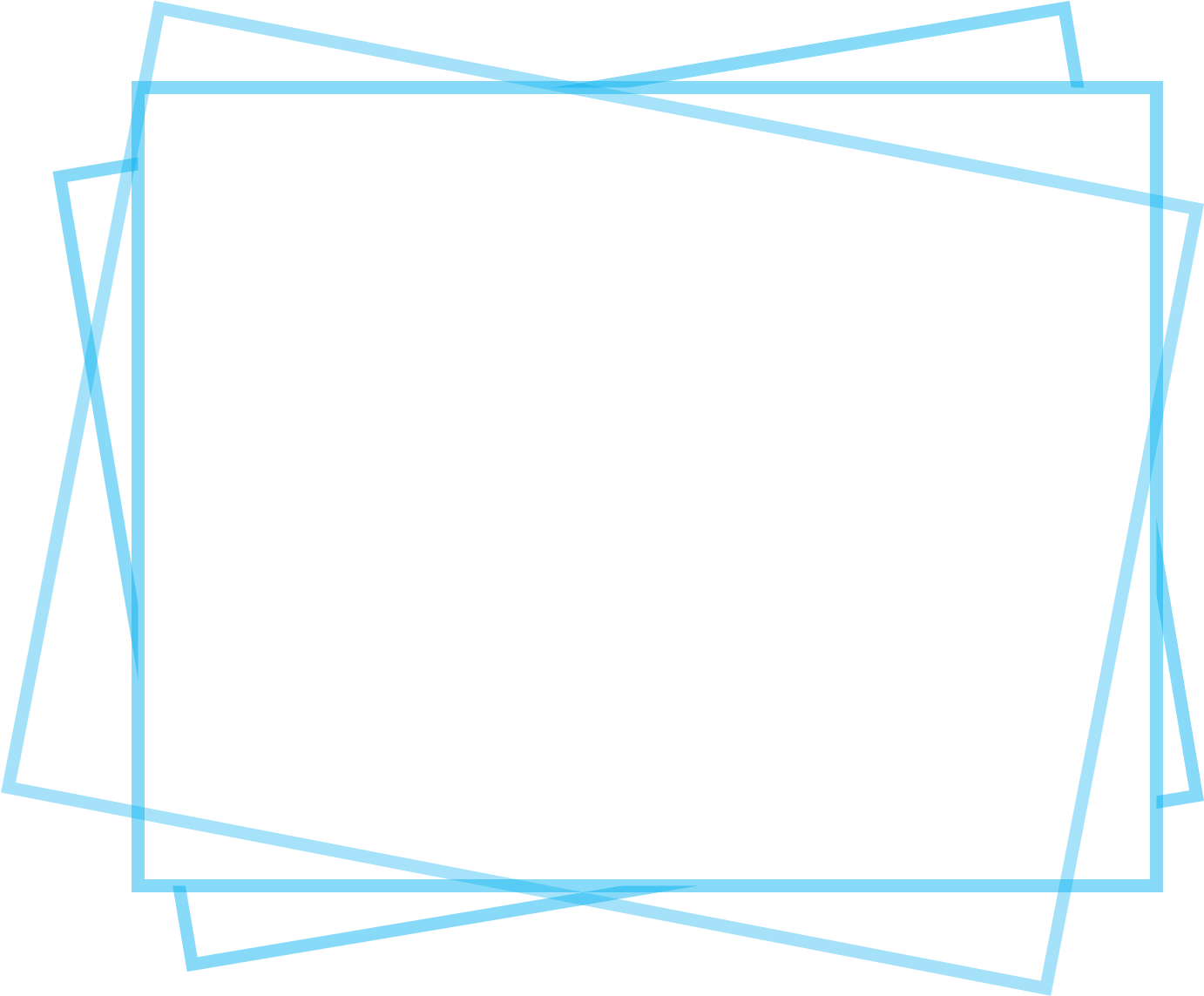 Bài hát: Gà trống mèo con và cún con 
Sáng tác: Thế Vinh
Bài hát các con vừa nghe có tên là gì?
Do ai sáng tác?
Bài hát: Gà trống mèo con và cún con 
Sáng tác: Thế Vinh
Bài hát nói về những con vật gì ?
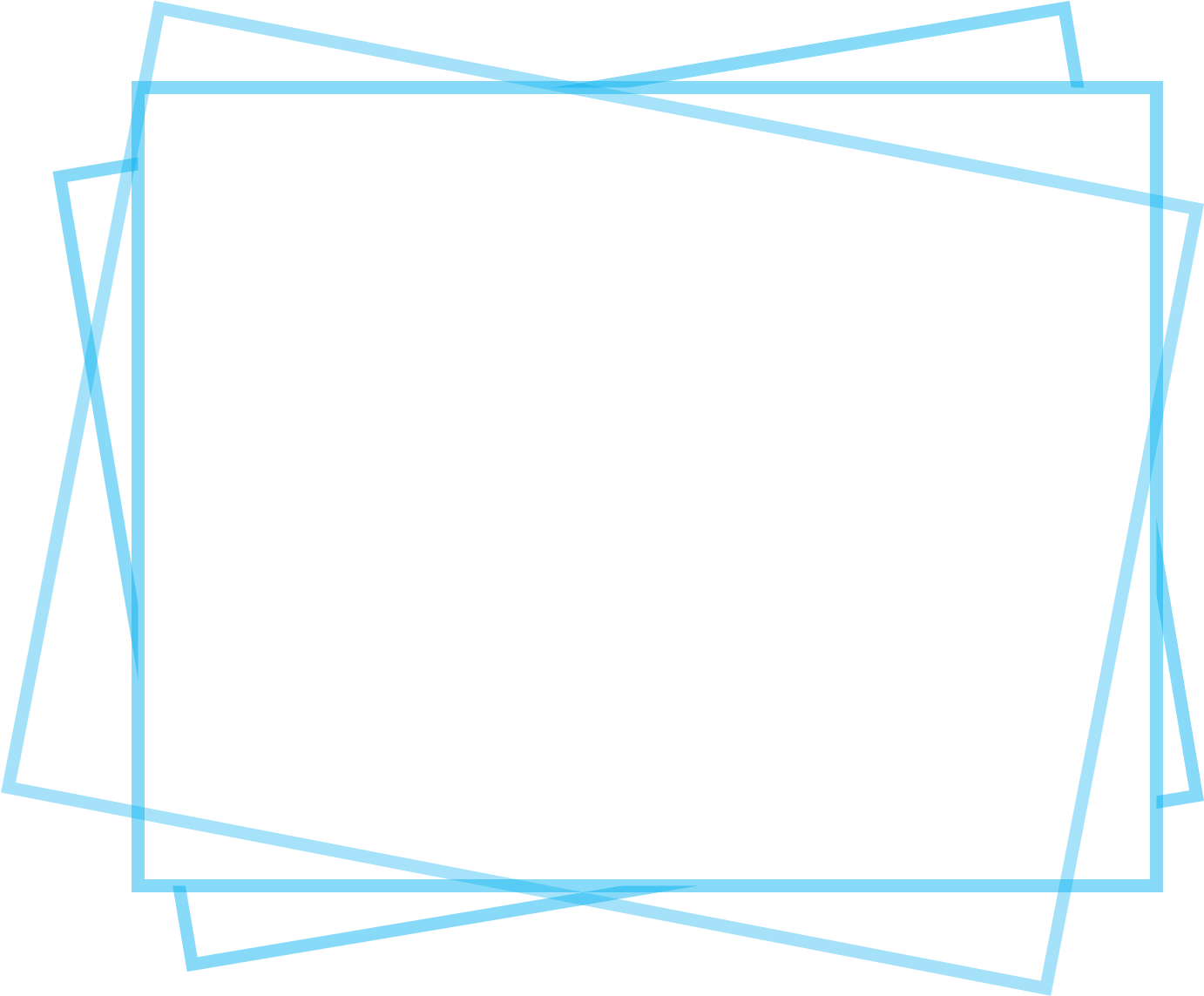 Bài hát kể về: Gà trống, mèo con và cún con. Các con vật này được nuôi trong gia đình và chúng rất có ích đấy. Vì vậy các con phải biết chăm sóc yêu quý và bảo vệ các con vật nuôi trong gia đình.
Bài hát: Gà trống mèo con và cún con 
Sáng tác: Thế Vinh
Các con hãy hát lại cùng cô bài hát 
“ Gà trống, mèo con và cún con” một lần nữa nhé!
Các con hãy hát lại nhiều lần bài hát này, khi thuộc
 bài hát rồi chúng mình hát cho ông bà bố mẹ nghe
Gà gáy le te
     Dân ca Cống khao
Các con vừa nghe bài hát gì? Dân ca gì?
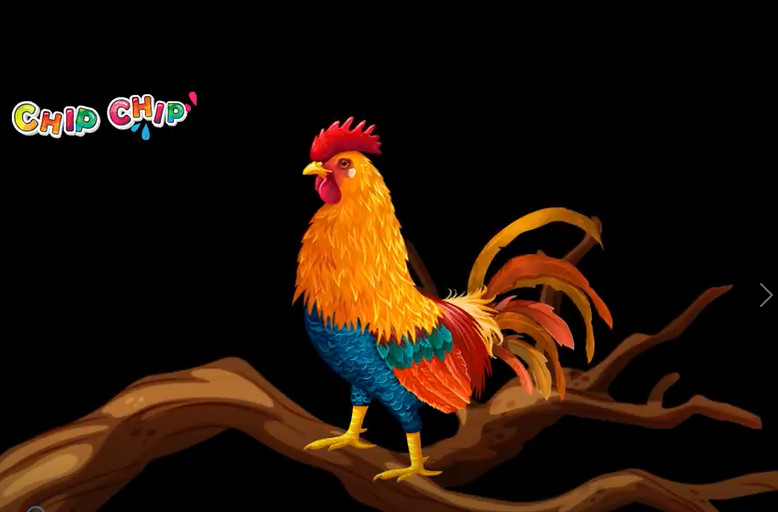 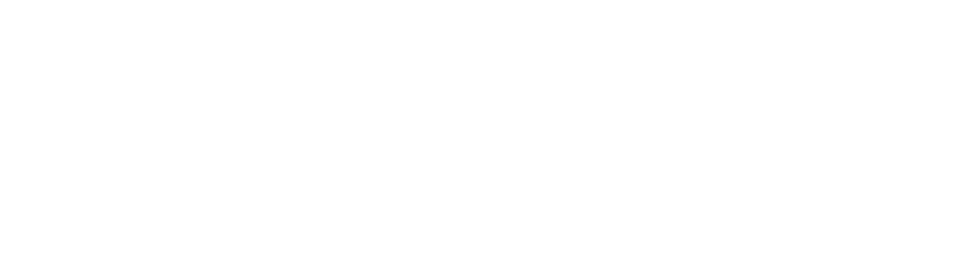 Trò chơi
Ai đoán giỏi
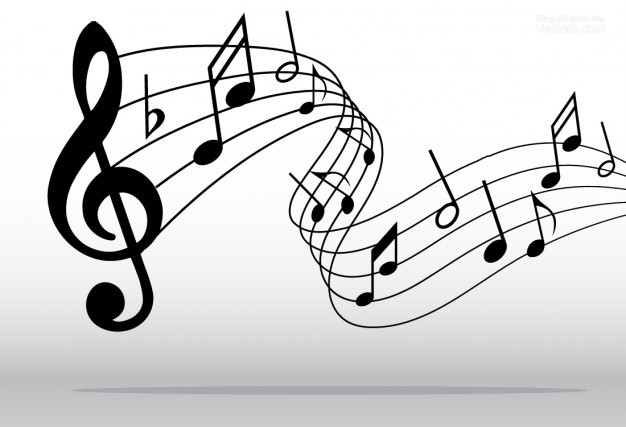 Các con sẽ được nghe các bài hát nhiệm vụ của các con là hãy đoán xem bài hát đó nói về con vật  gì nhé. Mỗi câu trả lời đúng các con sẽ giành được 1 bông hoa. Cuối TC bạn nào giành đc nhiều bông hoa thì bạn đó sẽ chiến thắng.
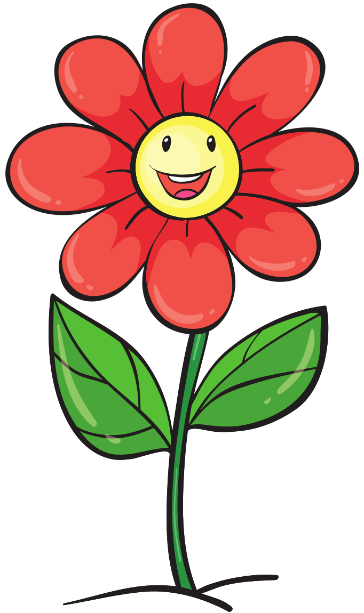 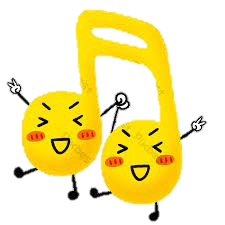 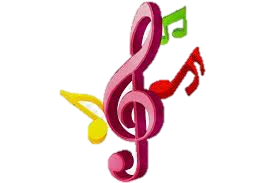 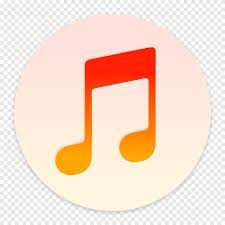 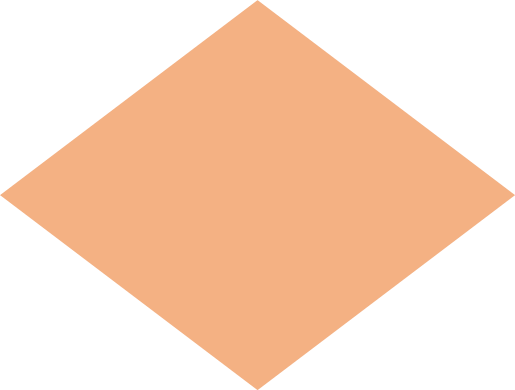 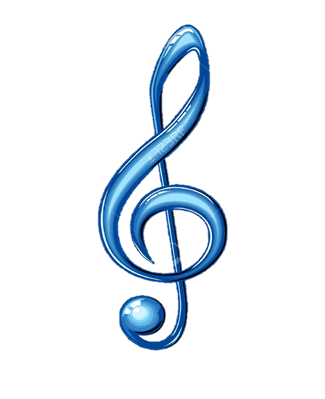 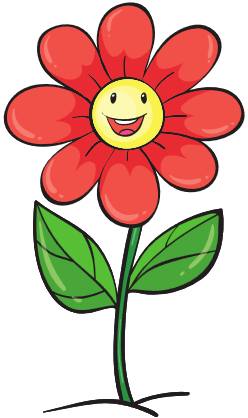 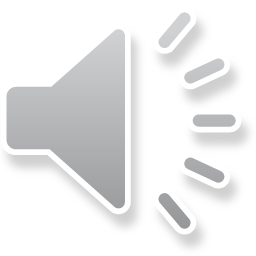 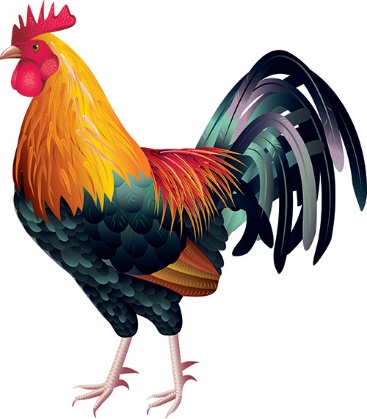 1. Con Gà
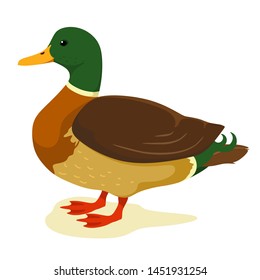 2. Con Vịt
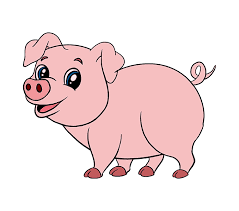 3. Con Lợn
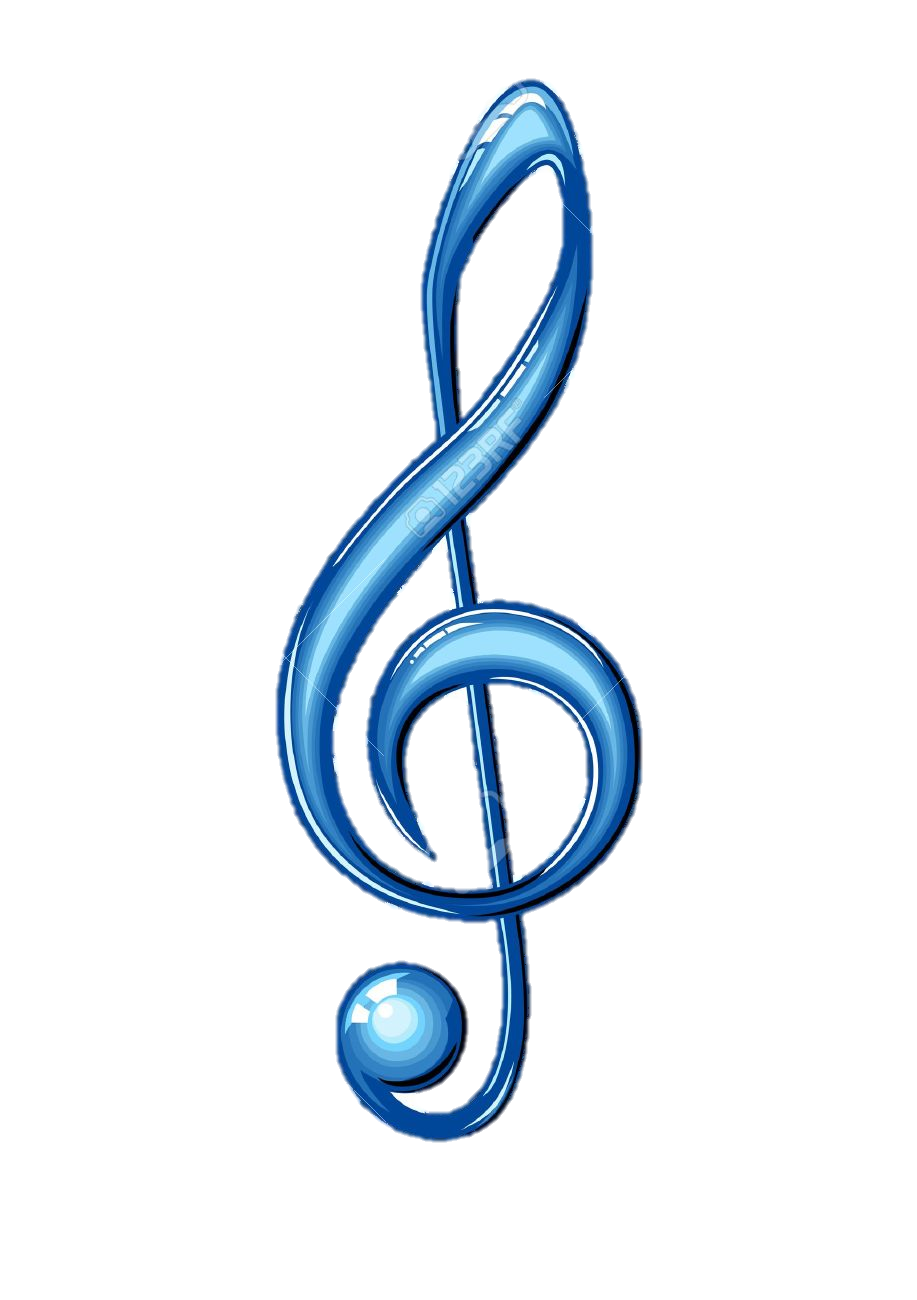 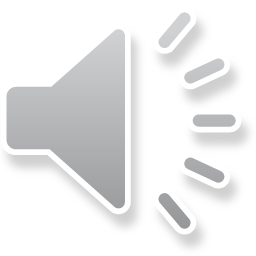 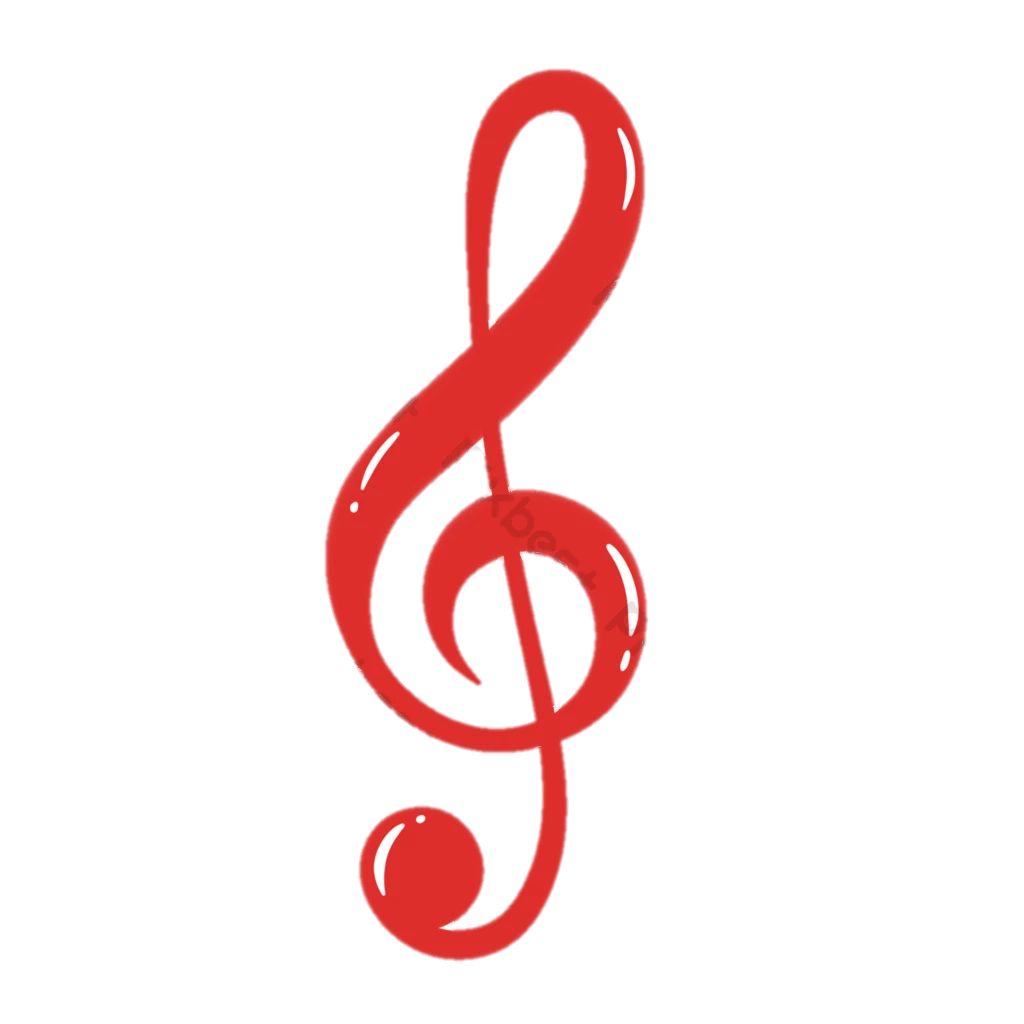 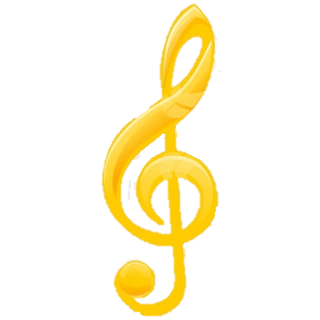 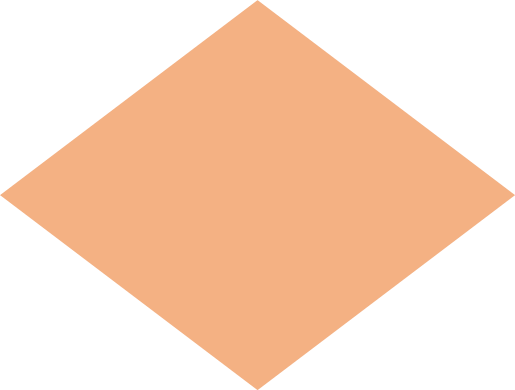 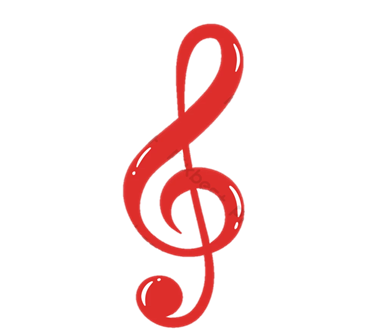 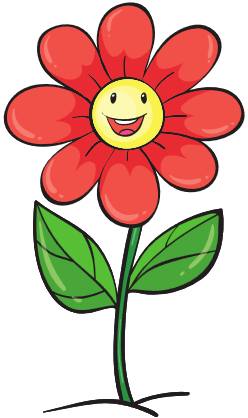 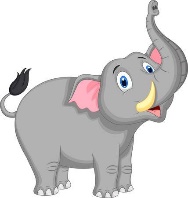 1. Con Voi
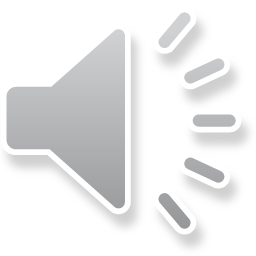 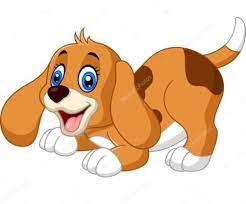 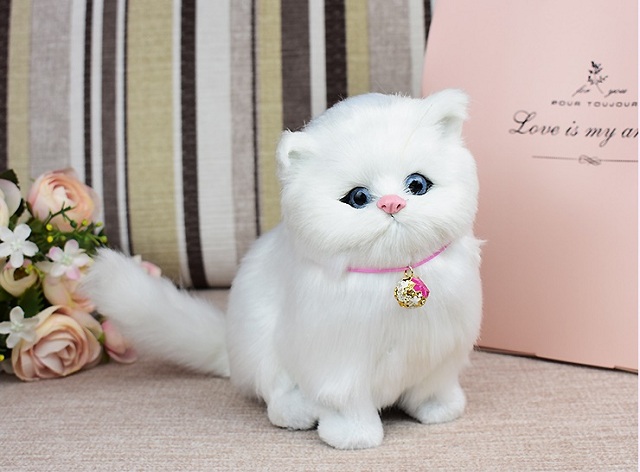 2. Con Chó
3. Con mèo
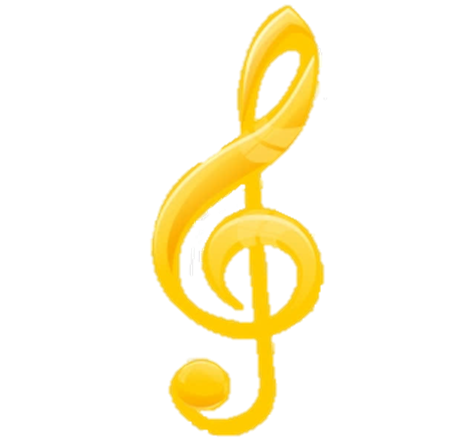 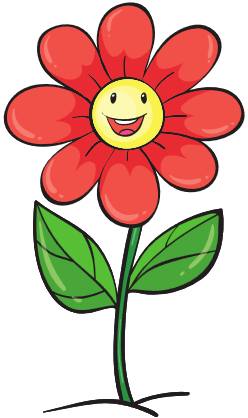 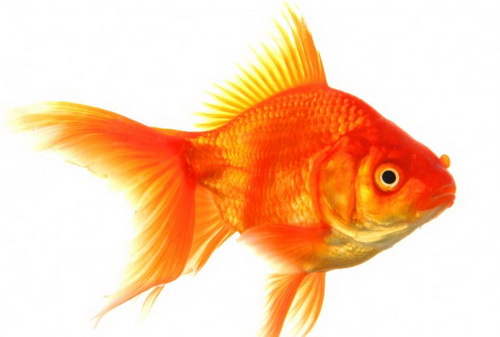 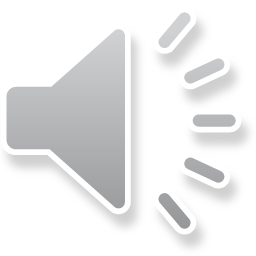 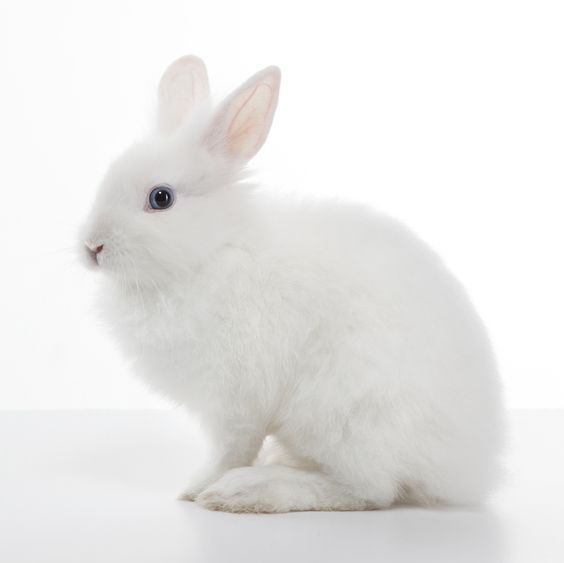 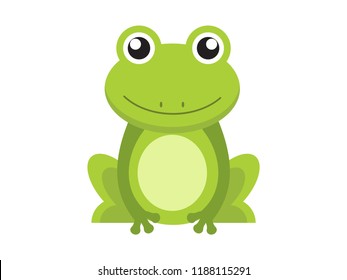 1. Con Cá vàng
2. Con Thỏ
3. Con Ếch
Xin chào và hẹn gặp lại!
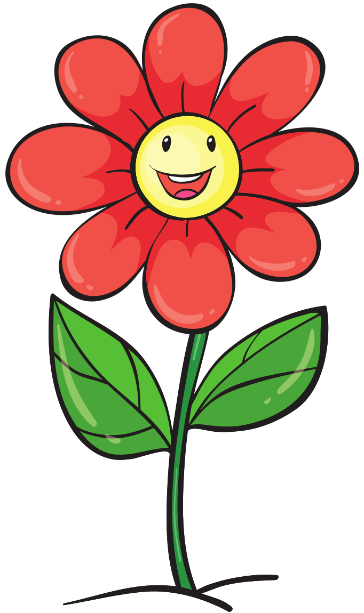 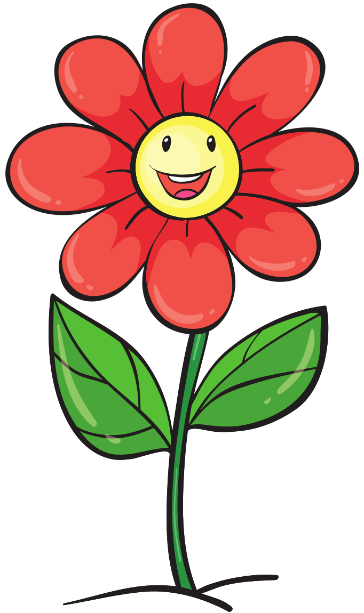 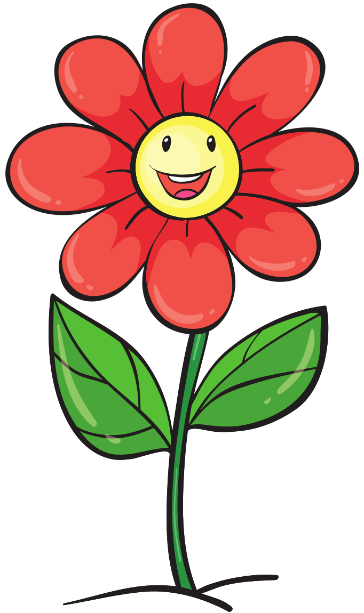